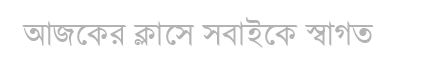 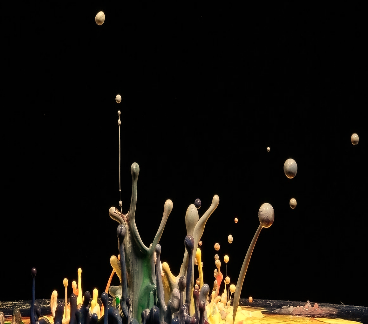 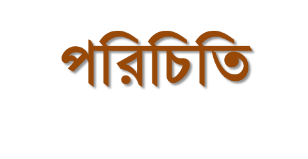 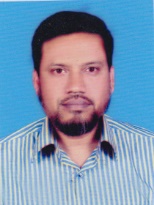 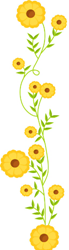 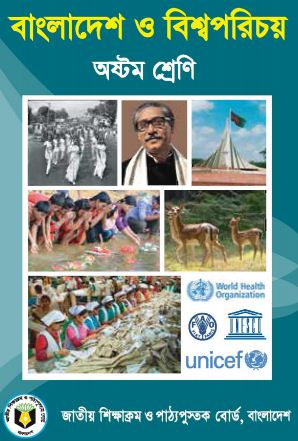 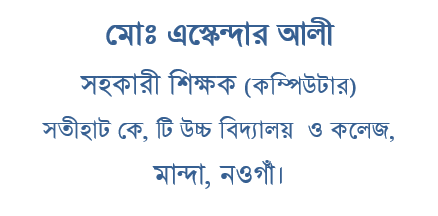 ছবিতে কী দেখতে পাচ্ছ? বল?
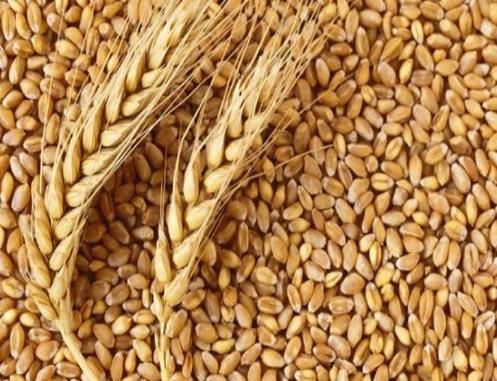 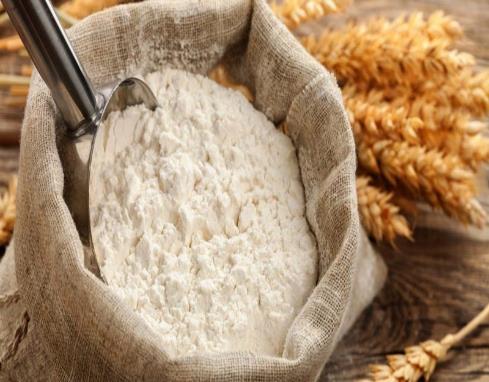 গম
গমকে আটায় রূপান্তর
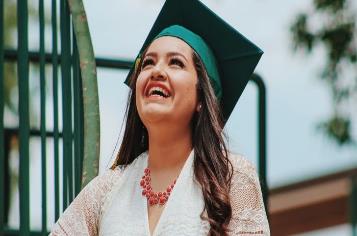 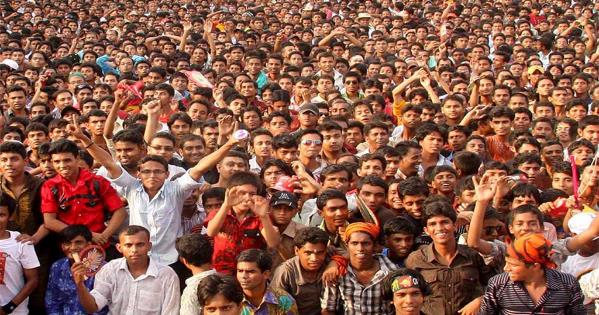 জনসংখ্যা
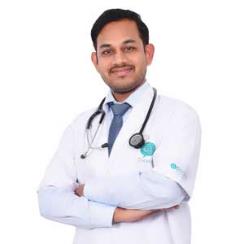 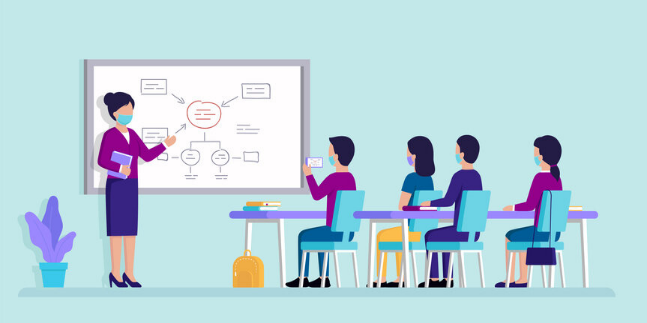 শিক্ষা/প্রশিক্ষণ
জনসম্পদে রূপান্তর
আমাদের আজকের পাঠ জনসংখ্যাকে জনসম্পদে রূপান্তরের কৌশল
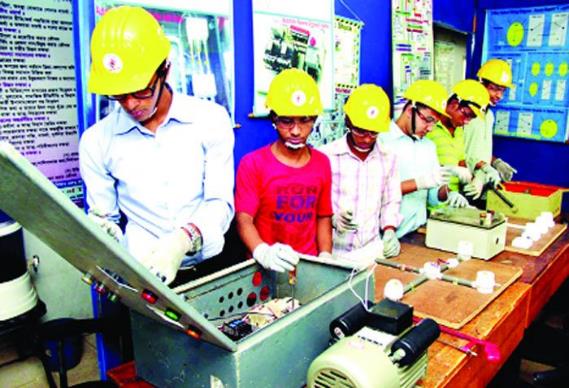 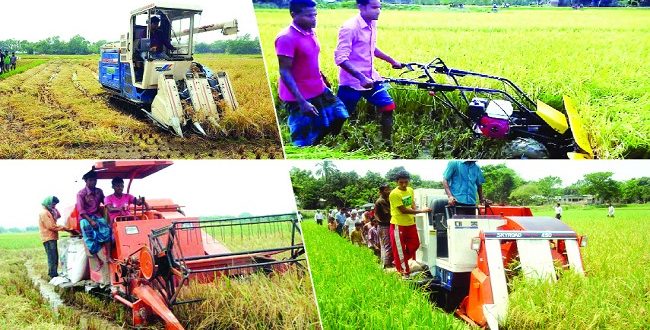 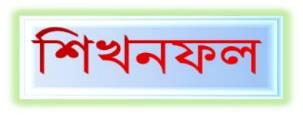 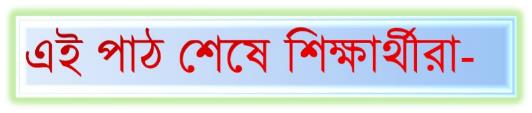 জনসম্পদ কী?
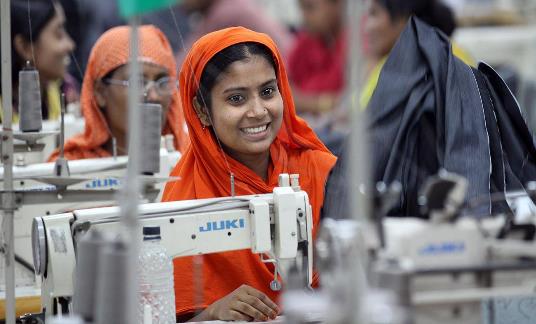 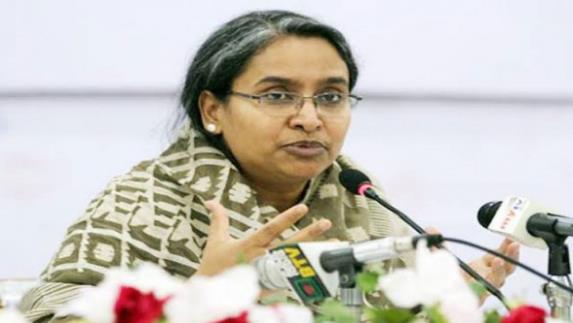 একটি দেশের জনসংখ্যার যে অংশ উৎপাদন কাজে নিয়োজিত থেকে দেশের অর্থনৈতিক উন্নয়নে ভূমিকা রাখে সে সকল জনসংখ্যাকেই জনসম্পদ বলে।
জনসংখ্যাকে জনসম্পদে রূপান্তরের কৌশলসমূহ
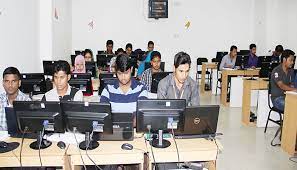 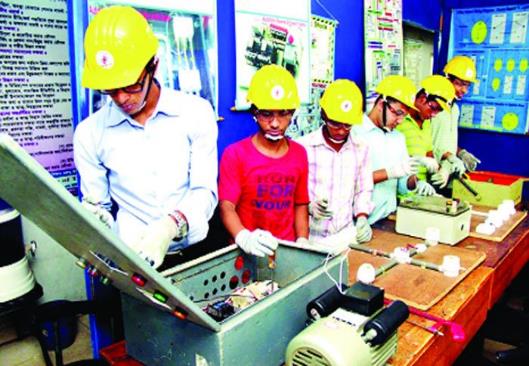 কর্মমুখী শিক্ষার প্রসার ও প্রশিক্ষণ
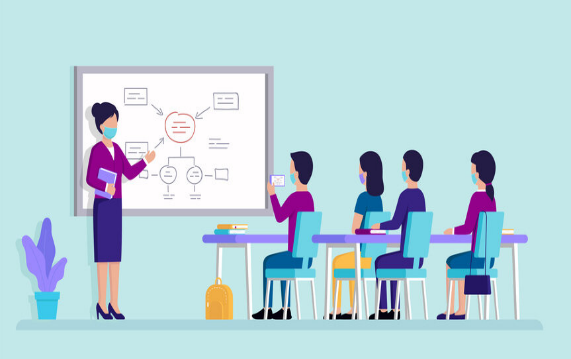 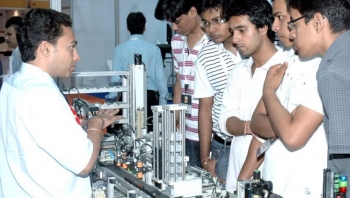 প্রশিক্ষণ
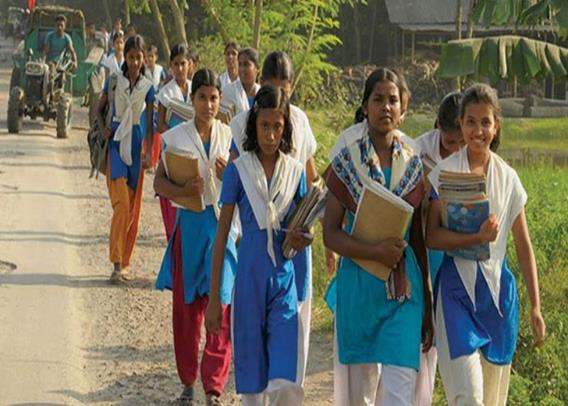 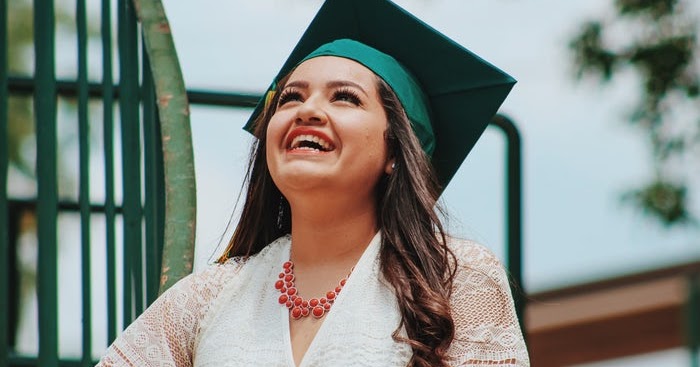 নারী  শিক্ষার প্রসার
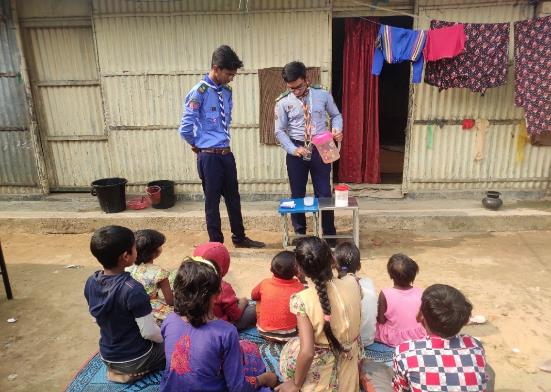 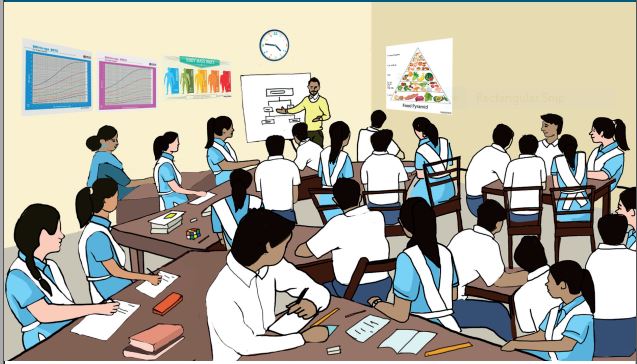 পুষ্টি ও স্বাস্থ্য কার্যক্রমের প্রসার
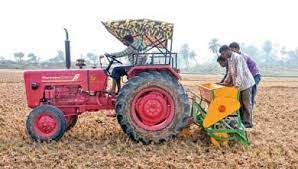 কৃষির আধুনিকীকরণ
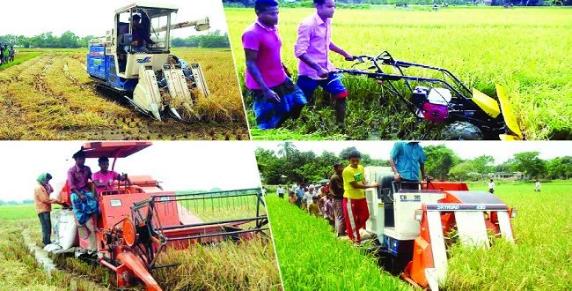 কৃষির আধুনিকীকরণ
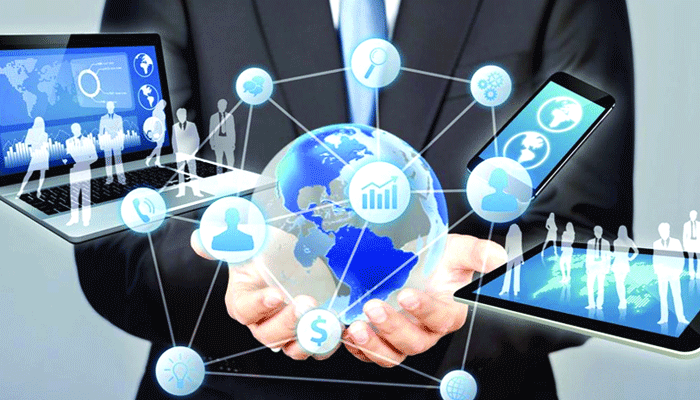 তথ্য ও যোগাযোগ প্রযুক্তিকে অগ্রাধিকার
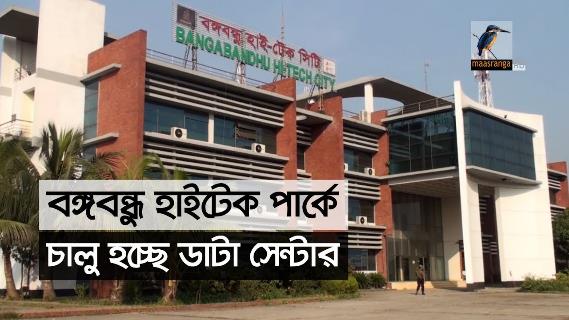 তথ্য ও যোগাযোগ প্রযুক্তিকে অগ্রাধিকার
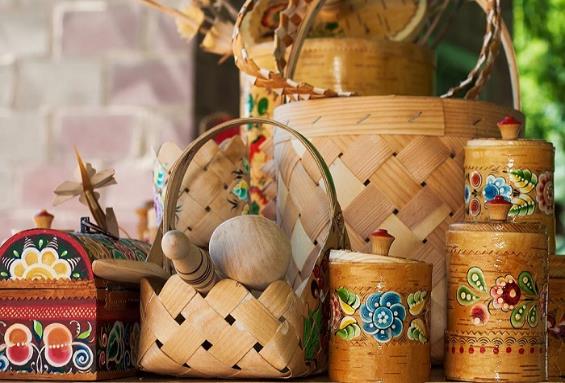 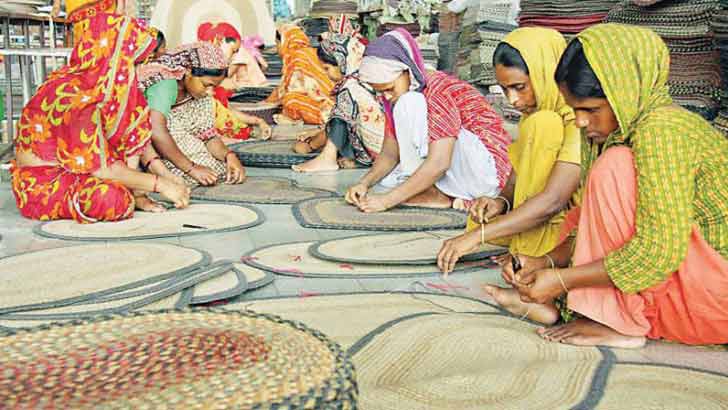 ক্ষুদ্র ও কুটির শিল্পের বিস্তার
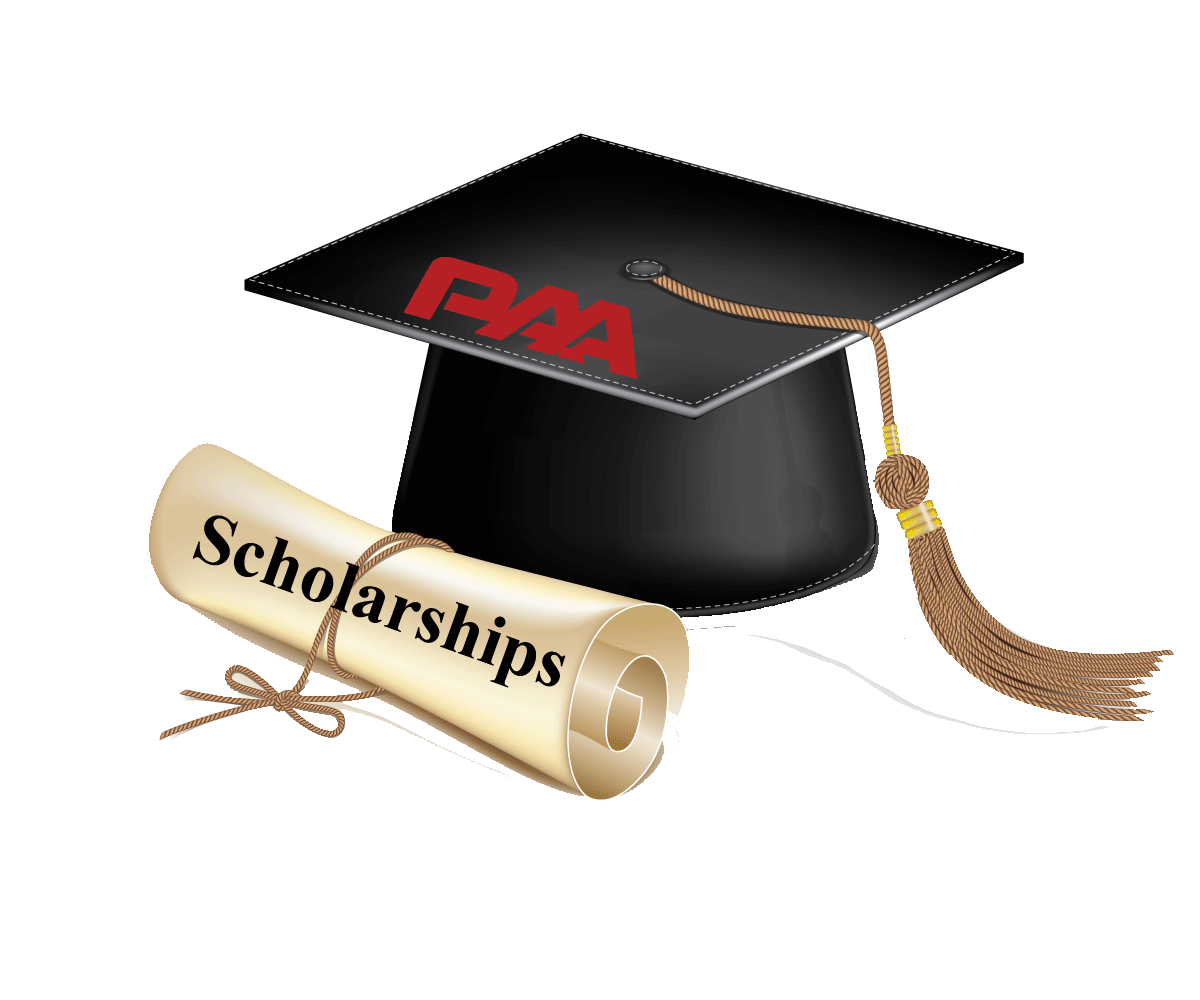 সরকারি ও বেসরকারি বৃত্তির ব্যবস্থা
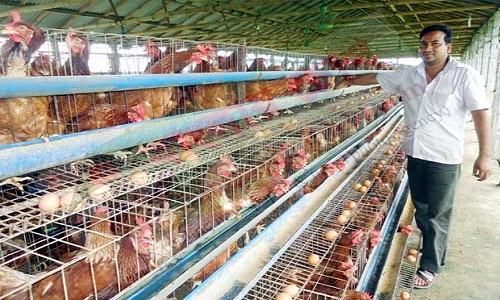 উৎপাদনমুখী খাতের চাহিদা অনুযায়ী শিক্ষা ও প্রশিক্ষণ
একক কাজ
জনসংখ্যা কখন জনসম্পদে পরিনত হয়-ব্যাখ্যা কর?
মূল্যায়ন
১। জনসংখ্যাকে জনসম্পদে রূপান্তর করা যায় কোনটির মাধ্যমে ?
     (ক) চাকুরীর মাধ্যমে    		(খ) বিদেশে পাচারের মাধ্যমে  
     (গ) আত্মকর্মসংস্থানের মাধ্যমে   	(ঘ) ভাতা প্রদানের মাধ্যমে
উত্তরঃ গ
২। দক্ষ জনগোষ্ঠী দেশের জন্য-
     (ক) সম্পদ    (খ) বিড়ম্বনা    (গ) বোঝা      (ঘ) সবগুলোই
উত্তরঃ ক
বাড়ির কাজ
জনসংখ্যাকে জনসম্পদে পরিণত করার  অন্যান্য উপায়গুলো লিখ।
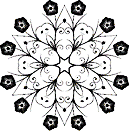 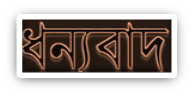